Абстрактные классы.
Лекция 8
План лекции
Динамический полиморфизм. Виртуальные функции
Абстрактные классы. Чистые виртуальные функции. Виртуальные деструкторы
Реализация виртуальных  функций
Интерфейсы
1
ДИНАМИЧЕСКИЙ ПОЛИМОРФИЗМ. ВИРТУАЛЬНЫЕ ФУНКЦИИ
Динамический полиморфизм
Динамическое поведение (полиморфное поведение) – это определение во время выполнения программы того какую функцию какого производного класса требуется вызвать.
Динамический полиморфизм реализуется во время выполнения программы с помощью механизма виртуальных функций.
Чтобы сделать возможным такой способ поведения, необходимо объявить функцию в базовом классе как виртуальную функцию и затем переопределить ее в каждом из производных классов функцией.
3
Динамический полиморфизм
Благодаря механизму виртуальных функций стало возможным проектировать и реализовывать системы, которые легко расширять. 

Такие программы могут обрабатывать объекты существующих классов и классов, которых не существует на момент разработки программы.
4
Динамический полиморфизм
В языке C++ виртуальные методы классов существуют наряду с невиртуальными методами. В некоторых объектно-ориентированных языках программирования, например, в языке Java, все методы в иерархиях классов являются виртуальными.
Виртуальная функция объявляется описателем virtual.
5
Виртуальные функции
Синтаксис объявления виртуальной функции:

virtual ТипВозврЗн  ИмяФункци(формальные параметры)
{……}

Необходимо объявить функцию в базовом классе как виртуальную функцию и затем переопределить ее в каждом из производных классов.
6
Виртуальные функции
Правила использования виртуальных функций:
Если функция была объявлена как виртуальная, она остается виртуальной во всей иерархии наследования.
Если в производном классе виртуальная функция не определяется, то он просто наследует функцию своего непосредственного класса-предшественника.
Переопределяемая виртуальная функция должна иметь тот же возвращаемый тип и список параметров, что и виртуальная функция базового класса. Иначе это приведет к синтаксической ошибке.
7
Виртуальные функции
Правила использования виртуальных функций:
Если виртуальная функция вызывается при помощи ссылки на объект по его имени, то ссылка разрешается во время компиляции и вызывается виртуальная функция из того класса (определенная в нем или унаследованная), которому принадлежит данный объект. Это называется статическим связыванием.
8
Виртуальные функции
Правила использования виртуальных функций:
Если будет вызываться функция, которая объявлена в базовом классе как виртуальная, и используем для этой цели указатель на базовый класс, ссылающийся на объект производного класса, то программа выберет динамически (т.е. во время выполнения) функцию нужного производного класса. Это называется динамическим связыванием.
9
Виртуальные функции
Правила использования виртуальных функций:
Механизм виртуальных методов заключается в том, что, результат вызова виртуального метода с использованием указателя или ссылки зависит не от того, на основе какого типа создан указатель, а от типа объекта, на который указывает этот указатель.
10
Виртуальные функции
Правила использования виртуальных функций:
Механизм виртуальных методов заключается в том, что, результат вызова виртуального метода с использованием указателя или ссылки зависит не от того, на основе какого типа создан указатель, а от типа объекта, на который указывает этот указатель.
11
Виртуальные функции
Правила использования виртуальных функций:
Тип данных (класс), содержащий хотя бы одну виртуальную функцию, называется полиморфным типом (классом), а объект этого типа – полиморфным объектом.
Таким образом, при вызове виртуальной функции через указатель на полиморфный объект осуществляется динамический выбор тела функции в зависимости от текущего тела объекта, а не от типа указателя. Тело функции в таком случае выбирается на этапе выполнения, а не компиляции. В этом и проявляется динамический полиморфизм.
12
Виртуальные функции
Правила использования виртуальных функций: 
В языке C++ виртуальные методы классов существуют наряду с невиртуальными методами. В некоторых объектно-ориентированных языках программирования, например, в языке Java, все методы в иерархиях классов являются виртуальными.
Во всех классах-наследниках наследуемая виртуальная функция остается таковой (виртуальной). Таким образом, все типы-наследники полиморфного типа являются полиморфными типами.
13
Виртуальные функции: примеры
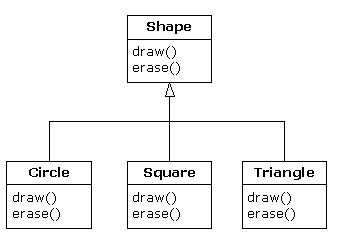 Предположим, что следующий набор классов геометрических фигур: Circle, Triangle, Square и т.д. выведен из базового класса Shape. Каждый класс имеет собственную функцию draw и эти функции существенно различаются. При рисовании любого такого объекта было бы удобно трактовать его как объект базового класса Shape.
Тогда, чтобы нарисовать любую фигуру, мы могли бы просто вызывать функцию draw базового класса Shape, переложив на программу динамическое (т.е. времени выполнения) определение того, функцию какого производного класса требуется вызвать.
14
Преобразование типов с полиморфным поведением
Пример. Применение виртуальных методов для классов А и В.
pb = &b1;

pb -> f (1);

pa = pb; 


pa -> f (1);



pb = (B*) & a1;
 


pb -> f (1);
 
}
Явное приведение. Указателю базового 
класса присваивается адрес объекта 
производного.
class A 
{
public:
   virtual void f(int x)
  {cout << "A::f" ; }
};
class B: public A 
{
public:
  void f (int x) 
{ cout << "B::f";}
};
A::f   срабатывает динамический полиморфизм
а именно по объекту определяем, а не по 
типу указателя, а он был типа класса А
указателю производного класса В 
присваиваем адрес производного объекта В.
Явная операция приведения невозможна! 
Только через преобразование указателя.
Указателю производного класса 
присваивается адрес объекта базового класса
указатель на базовый класс А
указатель на производный класс B
Результат В::f
Результат В::f
срабатывает динамический полиморфизм
а именно по объекту определяем, а не по 
типу указателя, а он был типа класса С
int main() {
A a1;
A* pa;
B b1;
B* pb;
15
АБСТРАКТНЫЕ КЛАССЫ
Абстрактные классы и методы
Кроме обычных классов в С++ есть абстрактные классы. 
Абстрактный класс похож на обычный класс. В абстрактном классе также можно определить поля и методы, в то же время нельзя создать объект или экземпляр абстрактного класса. 
Абстрактные классы призваны предоставлять базовый функционал для классов-наследников.  А производные классы уже реализуют этот функционал.
17
Абстрактные классы и методы
Единственная цель определения абстрактного класса состоит в том, чтобы предусмотреть обобщенный базовый класс, на основе которого строится иерархия наследования. 
Классы, для которых могут создаваться объекты, называются конкретными классами (классами реализации).
18
Абстрактные классы и методы
Абстрактный класс – это класс, содержащий хотя бы одну чистую виртуальную функцию.
Чистая виртуальная функция — это виртуальная функция, объявление которой завершается инициализатором = 0.
19
Чистая виртуальная функция
Синтаксис чистой виртуальной функции:
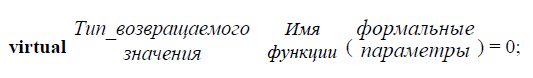 Такая форма записи функции означает, что данная функция (точнее – метод класса) не имеет тела, описывающего ее алгоритм.
20
Чистая виртуальная функция
Синтаксис чистой виртуальной функции:
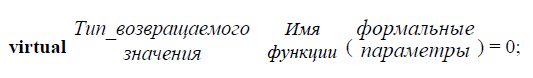 Такая форма записи функции означает, что данная функция (точнее – метод класса) не имеет тела, описывающего ее алгоритм.
21
Абстрактные классы и методы
Нельзя создавать объекты на основе абстрактных классов, так как последние, имея в своем составе чистые виртуальные функции, не являются полноценными типами данных. 
Однако указатели на абстрактные классы создавать можно.
Класс-наследник абстрактного класса может также быть абстрактным классом, если в нем осталась (или была дополнительно введена) хотя бы одна чистая виртуальная функция.
22
Абстрактные классы и методы
Чистый виртуальный метод описывают сигнатуру без реализации


Класс с чистыми виртуальными функциями является абстрактным


Создавать объекты абстрактных типов нельзя!
Расширяющий класс может перекрыть своими абстрактными родительские реализованные методы.
Если в производном классе при наследовании от базового класса, который содержит чистую виртуальную функцию, эта функция не определяется, то она остается чистой и в этом классе. Как следствие, производный класс сам является абстрактным классом.
virtual float earnings() = 0;
class MyClass {...}
23
Абстрактные классы и методы
Иногда бывает удобным описать только заголовок метода, без его тела, и таким образом объявить, что такой метод будет существовать в этом классе. Реализацию этого метода, то есть его тело, можно описать позже.
Очевидно, что полезно создать родительский класс для всех компонент, и один раз объявить в нем все общие свойства, чтобы каждая компонента лишь наследовала их.
Именно здесь удобно объявить абстрактный метод в родительском классе. У него нет внешнего вида, но известно, что он есть у каждого наследника. Поэтому заголовок метода описывается в родительском классе, тело метода у каждого наследника свое, а контейнер может спокойно пользоваться только базовым типом, не делая никаких приведений.
24
Пример. Абстрактные классы и чистые методы
Создадим абстрактный базовый класс Операция и определим чистую виртуальную 
функцию Вычисления, но эту функцию переопределим в классах-наследниках.
// Базовый абстрактный класс Операция
class Operation 
{
    public: virtual int calculate(int a, int b)=0;
};
Поскольку чистая виртуальная функция не имеет тела, то после описания его заголовка ставится точка с запятой. А раз у него нет тела, то к нему нельзя обращаться, пока его наследники не опишут ее реализацию.
// Сложение
class Addition : public Operation
{
    public: int calculate(int a, int b) {
        return a+b; }
};
// Вычитание
class Subtraction : public Operation
{
   public: int calculate(int a, int b) {
        return a-b;   }
};
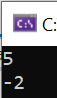 int main() 
{  Addition o1; 
   Subtraction o2;
   Operation *ptr1 = &o1;
   Operation *ptr2 = &o2;
   cout<<ptr1->calculate(2, 3);
   cout<<ptr2->calculate(3, 5);
}
25
Пример. Абстрактные классы и чистые методы
Создадим абстрактный базовый класс Фигура и определим чистую виртуальную 
функцию Рисование, но эту функцию переопределим в классах-наследниках.
// Базовый абстрактный класс Фигура
class Shape
{ public: 
    virtual void draw() = 0;
};
int main() 
{  
    const int n=10; // кол-во наследников
    Circle o1;
    Square o2;
    ….
    Shape *ptr[n];
    ptr[0] = &o1;
    ptr[1] = &o2;
    …
    for(int i=0; i<n; i++)
       ptr[i]->draw();
}
// Окружность
class Circle : public Shape
{  public: 
    void draw() 
    { cout << "Окружность" << endl; }
};
// Квадрат
class Square : public Shape
{ public:
    void draw()
    { cout << "Квадрат" << endl; }
};
// И так далее для других классов-наследников
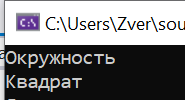 26
Абстрактные классы и методы
Нельзя создавать экземпляры класса, у которого есть чистые виртуальные методы. Такой класс сам объявляется абстрактным.. 
Классы-наследники должны реализовать все чистые виртуальные методы своего абстрактного родителя, чтобы их можно было объявлять не абстрактными и порождать от них экземпляры.
Сам класс может без ограничений пользоваться своими абстрактными методами.
Можно объявлять указатели типа абстрактный класс. Они могут иметь значение null или ссылаться на объект, порожденный от неабстрактного наследника этого класса.
27
Абстрактные классы и методы
Использование виртуальных функций и полиморфизма позволяет одному и тому же вызову функции-элемента выполнять различные действия, зависящие от типа объекта, получившего вызов.
Благодаря полиморфизму и виртуальным функциям программист может сосредоточить свое внимание на общих задачах, переложив частные вопросы на среду исполнения. 
Программист может управлять большим набором объектов, каждый из которых имеет свое специфическое поведение, не зная даже типов этих объектов.
28
Абстрактные классы и методы
Полиморфизм обеспечивает расширяемость системы: программный код, опирающийся на полиморфное поведение объектов, не зависит от типа объектов, которым передается вызов. Таким образом, без всяких изменений основной системы в нее может быть введен новый тип объектов, который может реагировать на существующий набор сообщений. Программы не придется перекомпилировать, за исключением, возможно, некоторой части клиента, в которой создаются объекты нового типа.
Полиморфизм особенно эффективен при создании многоуровневых систем программного обеспечения.
29
Виртуальные деструкторы
Виртуальный деструктор – важная часть аппарата динамического полиморфизма. 
Дело в том, что, если указатель типа базового класса указывает на объект производного класса, то при удалении объекта с использованием данного указателя в случае невиртуальности деструкторов сработает деструктор того типа, который был использован при объявлении указателя.
30
Виртуальные деструкторы
При использовании полиморфизма в работе с динамически выделяемыми объектами иерархии классов могут возникнуть трудности. 
Если объекты разрушаются при помощи операции delete с указателем на базовый класс, то вызывается деструктор базового класса. 
Это происходит независимо от типа объекта, на который ссылается указатель на базовый класс, и от того факта, что деструктор каждого класса имеет другое имя.
31
Виртуальные деструкторы
Имеется простое решение этой проблемы — деструктор базового класса объявляется виртуальным. 
Это приведет к тому, что деструкторы всех производных классов будут виртуальными, даже если их имена отличаются от имени деструктора базового класса. 
И теперь, если объект в иерархии разрушается при помощи операции delete, а указатель, ссылающийся на объект, является указателем на базовый класс, вызывается деструктор соответствующего производного класса.
32
Виртуальные деструкторы
Если класс имеет виртуальные функции, определяйте деструктор также виртуальным, даже если это и не требуется в данном конкретном случае. Производные от него классы могут иметь свои деструкторы, и тогда вызываться будут именно они.
Таким образом, при создании и удалении объектов производных типов с использованием указателей необходимо описывать деструкторы как виртуальные, если типы-наследники в своем составе имеют динамические структуры.
33
Виртуальные деструкторы
Правила для деструкторов и конструкторов:
1) Виртуальный деструктор необходим и для объекта без динамических структур в случае наличия динамических структур у типа-наследника, так как деструктор, автоматически генерируемый системой по умолчанию, является невиртуальным.
2) Несмотря на то, что имя деструктора производного класса отличается от имени деструктора базового класса, достаточно объявления деструктора виртуальным только в базовом классе.
3) Конструктор, в отличие от деструктора, нельзя описывать как виртуальный, так как всегда срабатывает конструктор именно того типа, который используется при создании объекта, и только после создания объекта его адрес передается для присвоения указателю.
34
Рассмотрим применение виртуальных деструкторов на классах А (целочисленный 
массив и С (вещественный массив)
// базовый класс
class A  
{ private:
    int* pa;
    int ia;
public:
// конструктор
    A(int par1 = 10)
    { ia = par1;
      pa = new int[par1];
      cout << "A() "; }
 // виртуальный деструктор
    virtual ~A() 
   {   delete[] pa;
        cout << "~A() ";  }
 //виртуальная функция
    virtual int sa() 
   {   return ia;  }
};
// производный класс 
class C : public A
{ private:
    double* pc;
    int ic;
public:
    //конструктор
    C(int par2 = 10, int par1 = 10) : A(par1) 
    {  ic = par2;
        pc = new double[par2];
        cout << "C() ";  }
    //обычный деструктор
    ~C() 
    {  delete[] pc;
        cout << "~C() ";  }
    //виртуальная функция
    virtual int sc() 
    {  return ic; }
};
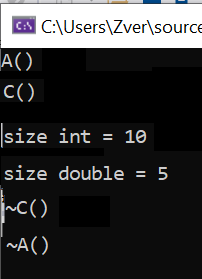 создание указателя базового класса, но он  ссылается на объект производного
int main()   
   {   A* pp1 = new C(5); 
       cout << "size int = " << pp1 -> sa (); 
       cout << " size double = "<< ((C*) pp1) -> sc ();
       delete pp1; 	
   }
вывод 10 (значение по умолчанию) для базового класса
Преобразование базового класса к производному, будут доступны элементы, унаследованные от базового класса, вывод 5
35
удаляется производный объект
Виртуальные деструкторы
Комментарий по работе программы:
1) В начале работы создается объект типа класса C (при этом через объявленный указатель будут доступны только члены, унаследованные от базового класса А). При создании объекта сначала срабатывает конструктор базового класса, создавая целочисленный массив. Затем срабатывает конструктор класса С, создавая дополнительный вещественный массив.
 2) Несмотря на то, что метод sc() в классе C является виртуальным, он недоступен напрямую через указатель pp1, так как этого метода нет в структуре класса A. Поэтому для вызова этого метода для созданного объекта через указатель pp1 требуется преобразование: ((C*)pp1)->sc()
С другой стороны, если бы в классе С был описан метод с прототипом: int sa(), то он был бы виртуальным и по операции pp1 -> sa() сработал бы его алгоритм, а не алгоритм метода sa(), объявленного в базовом классе. Таким образом,  pp1 -> sa(); 		это была бы виртуальная функция , которая вызвалась от типа объекта!
36
Виртуальные деструкторы
Комментарий по работе программы:
3) В конце работы удаляется созданный объект. Так как деструктор базового класса объявлен виртуальным, то сначала срабатывает деструктор текущего объекта, удаляя вещественный массив, а затем – деструктор базового класса, удаляя целочисленный массив. В результате работы данной программы будет выдана следующая информация:
~C() 
~A()
Если бы деструктор базового класса не был объявлен виртуальным, то при удалении объекта в соответствии с типом указателя pp1 для объекта был бы вызван только деструктор базового класса. В результате вещественный массив остался бы неудаленным, и была бы выдана информация:
~A()
37
Реализация виртуальных  функций
Реализация виртуальных функций
Полиморфизм и виртуальные функции безусловно будут работать, когда все возможные классы известны заранее. Но они также успешно работают и тогда, когда постоянно вводятся новые виды классов.
Новые классы адаптируются к системе при помощи динамического связывания (называемого также поздним связыванием). При вызове виртуальной функции тип объекта во время компиляции знать не нужно. Во время выполнения в такой вызов «подставляется» вызов функции-элемента класса, соответствующего обрабатываемому объекту.
39
Реализация виртуальных функций
Динамическое связывание дает возможность независимым производителям программного обеспечения (ISV — Independent Software Vendors) распространять свои программы, не раскрывая являющихся их собственностью секретов. 
Распространяемое ими программное обеспечение может состоять только из файлов заголовков и объектных файлов. Исходные тексты можно не распространять. Разработчики, получившие такой продукт, могут затем, используя механизм наследования, вывести новые классы из полученных от ISV. 
Программное обеспечение, которое работает с поставляемыми ISV классами, будет работать и с классами, производными от них, вызывая (благодаря динамическому связыванию) замещающие виртуальные функции производных классов.
40
Реализация виртуальных функций
При динамическом связывании во время выполнения программы вызов виртуальной функции-элемента перенаправляется функции из соответствующего класса. 
Для этой цели используется таблица виртуальных функций, называемая vtable, которая реализована в виде массива, содержащего указатели на функции. 
Каждый класс, содержащий виртуальные функции, имеет таблицу vtable. 
Для каждой виртуальной функции класса в vtable включается указатель на функцию, используемую для объекта этого класса. 
Виртуальная функция, используемая в конкретном классе, может быть либо определена в нем, либо унаследована, непосредственно или косвенно, от стоящего выше в иерархии базового класса.
41
Реализация виртуальных функций
Определенная в базовом классе виртуальная функция-элемент может быть замещена в производном классе, но производные классы не должны делать это в обязательном порядке. Это значит, что производный класс может использовать виртуальную функцию-элемент из базового класса, что будет отражено в vtable.
Каждый объект класса с виртуальными функциями содержит указатель на vtable своего класса. Этот указатель для программиста недоступен. Соответствующий указатель на функцию выбирается из vtable и разыменовывается; на этом завершается формирование вызова виртуальной функции во время выполнения программы. На просмотр vtable и разыменование указателя требуются незначительные ресурсы системы.
42
Реализация виртуальных функций
Для реализации механизма виртуальных функций используется специальный, связанный с полиморфным типом, массив указателей на виртуальные методы класса. Такой массив называется Таблицей Виртуальных Методов (ТВМ).
В каждый полиморфный объект компилятор неявно помещает указатель, условно обозначаемый как
vtbl* pvtbl ,
на соответствующую ТВМ, хранящую адреса виртуальных методов.
43
Пример. Реализация виртуальных функций
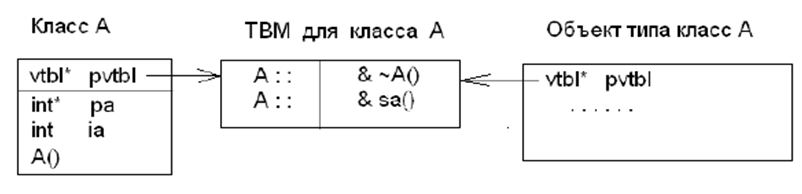 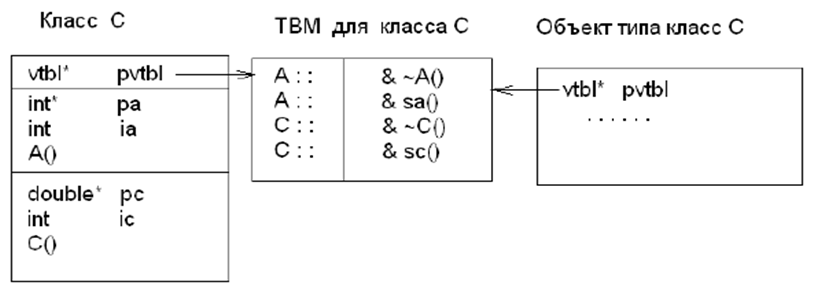 В ТВМ типа-наследника имеющиеся адреса одинаковых методов замещаются, а новые – дописываются в конец.
44
Реализация виртуальных функций
Так как указатель на ТВМ находится в самом начале объекта, то он доступен всегда, каким бы ни был тип указателя на объект. При этом из ТВМ могут быть выбраны только те методы, которые имеются в структуре указателя (входят в так называемый интерфейс). 
То есть, как показано в примере, если объект производного типа обрабатывается через указатель базового типа, то из ТВМ данного объекта можно вызывать только виртуальные методы, перечисленные в базовом типе. Естественно, при этом будет выполняться алгоритм, определенный для данного объекта в соответствии с его типом.
45
Реализация виртуальных функций
Издержками при использовании виртуальных функций является дополнительная память для неявного хранения указателя на ТВМ в каждом полиморфном объекте.
Несмотря на то, что абстрактный класс не является полноценным типом, ТВМ для него создается. При этом в ТВМ перечисляются все виртуальные функции, в том числе и чистые виртуальные функции.
В классе-наследнике чистая виртуальная функция может быть переопределена обычной виртуальной функцией с соответствующей заменой пустого значения на адрес данной функции в ТВМ класса-наследника.
46
ИНТЕРФЕЙСЫ
Интерфейсы
Если все базовые классы являются абстрактными классами без информационных элементов и содержат только открытые чистые виртуальные функции, то такие базовые классы называются интерфейсами.
48
Интерфейсы
Действительно, если с объектом работать через указатель такого класса, то набор чистых виртуальных функций данного класса определяет, какие методы объекта доступны через этот указатель.
Класс-наследник классов-интерфейсов, если он не является абстрактным классом (то есть, не содержит ни одной чистой виртуальной функции), называется классом реализации. На основе класса реализации создаются конкретные объекты.
Работа с такими объектами осуществляется с использованием указателей типа классов-интерфейсов.
49
Пример. Интерфейсы
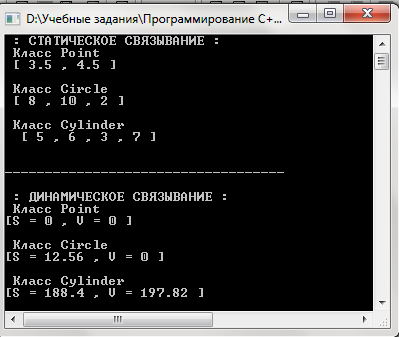 Создадим интерфейс Фигура и определим методы вывода, площади и объема. 
Классы-реализации : Точка, Окружность, Цилиндр.
int main() 
{ Point point(3.5, 4.5);
  Circle circle(8,10,2);
  Cylinder cylinder(5,6,3,7);
  cout<<" : СТАТИЧЕСКОЕ СВЯЗЫВАНИЕ :";
  point.printShapeName();  
  circle.printShapeName();     
  cylinder.printShapeName(); 
  
cout<<" : ДИНАМИЧЕСКОЕ СВЯЗЫВАНИЕ :"<<endl;
    Shape *ptr[3];
    ptr[0] = &point;
    ptr[1] = &circle;
    ptr[2] = &cylinder;
    for(int i=0; i<n; i++)
{ ptrMas[i]->printShape Name();     
cout<<"S="<ptrMas[i]->area()
"V="<<ptrMas[i]->volume();
}
// Базовый класс Фигура - интерфейс
class Shape
{ public: 
    virtual float area()  { return 0.0;  } 
    virtual float volume() { return 0.0;} 
    virtual void printShapeName() = 0;    
};
// Цилиндр
class Cylinder  :  public Circle
{    protected:
          double height; 
     public:
       Cylinder (double x = 0,   double y = 0, double r = 0.0, double h =0.0) :Circle(x,  y, r), height(h) {}
      double area () { return 2*Circle::area()+2*3.14*radius*height;} 
     double volume () { return Circle::area()*height;}               
     virtual void printShapeName() { cout<<" Класс Cylinder "<<endl; } 
};
// Окружность
class Circle : public Shape
{   protected:
          double radius; 
    public:
       Circle ( double x = 0,   double y = 0, 
       double r = 0.0  ) :  Point(x,  y), radius(r) {}
       double area () { return 3.14*radius*radius;}             
       virtual void printShapeName() { cout<<" Класс Circle "<<endl; }  
//Круг не имеет объема, поэтому функция-элемент volume базового класса не замещается, а наследуется из Shape
// Точка
class Point : public Shape
{  protected:
        double x,  y;              
  public:
       Point (double a= 0,  double b= 0):x(a), y(b) {};     
       virtual void printShapeName() { cout<<"  
                           Класс Point "<<endl; }
// а функции area и volume не пере- определяются, т.к. у точки нет площади и объема
};
Выводы
Благодаря виртуальным функциям и полиморфизму стало возможным разрабатывать системы, которые легко расширяются. Программы могут обрабатывать объекты, тип которых не был известен на момент их разработки.
Виртуальные функции и полиморфизм позволяют отказаться от логики оператора switch. Механизм виртуальных функций автоматически обеспечивает необходимую логику поведения, и в результате исключаются ошибки, свойственные switch-логике. Программа-клиент, которая сама определяет типы объектов и их поведение, свидетельствует о недостаточной проработке классов.
51
Спасибо за внимание!
Литературные источники
1). Харви Дейтел, Пол Дейтел. Как программировать на С++. - М: Вильямс, -  1011 с.
2). Страуструп Б. Программирование: принципы и практика использования С++. – М. : Вильямс, 2011. – 1248 с.
3). Страуструп Б. Язык программирования С++. – М.: Бином. - 1054 с.
4). Лафоре Р. Объектно-ориентированное программирование в С++. Питер, 2004. – 922 с.
5). Шилдт Г. С++: руководство для начинающих, 2-е издание. – М: Вильямс, 2005. -672 с.